Cash Management
With Credit Card Payment Options
Overview
We can create items in the system and then look them up for sale and use this new wizard to pay for them.
We can pay a patron’s existing bills: overdues, lost, damaged, misc bills, etc
We can use this wizard to sell items that aren’t “in the system”
New Toolbar with Wizards:
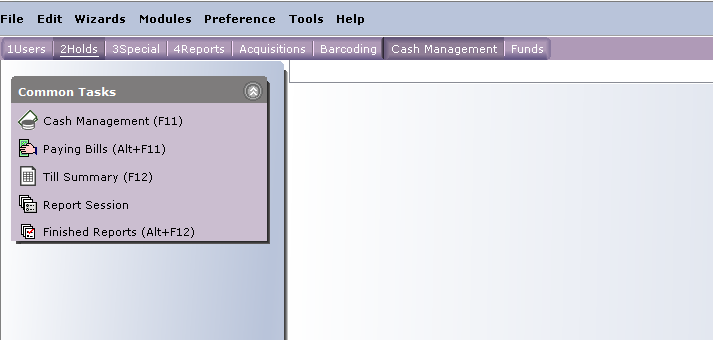 Cash Management Wizard
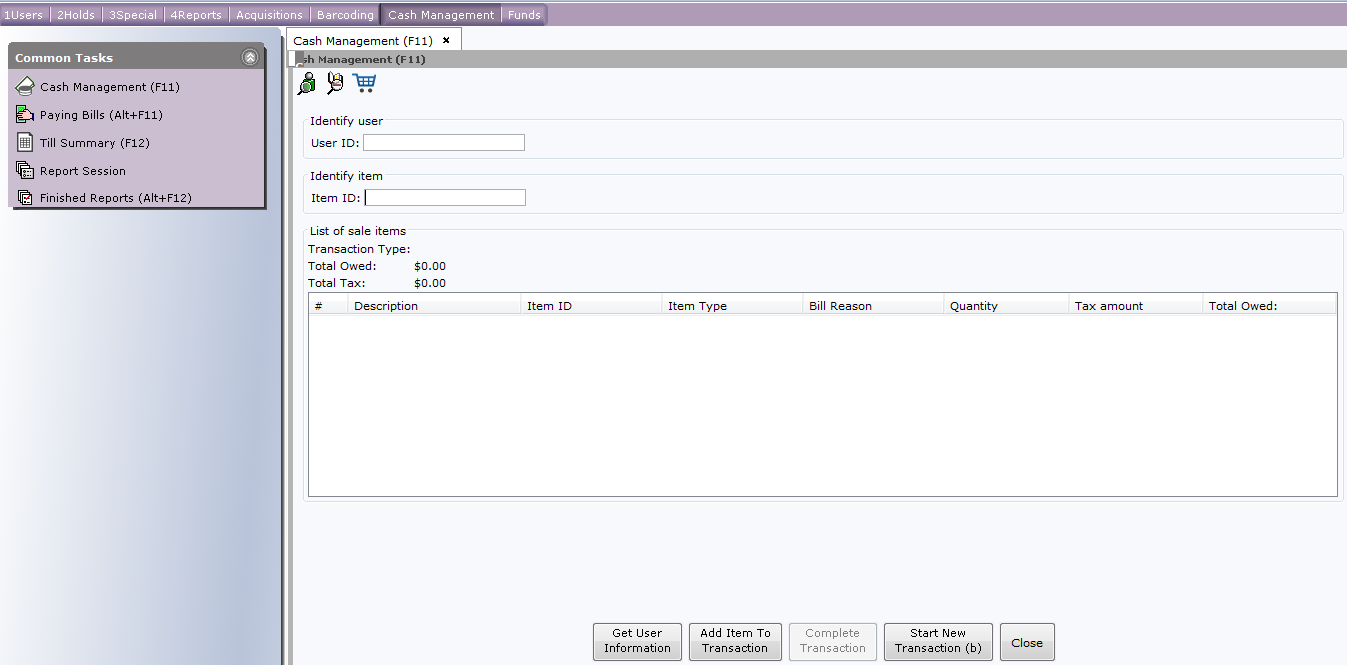 [Optional]Put in a User ID.
You can use the User Search Helper to search for a patron
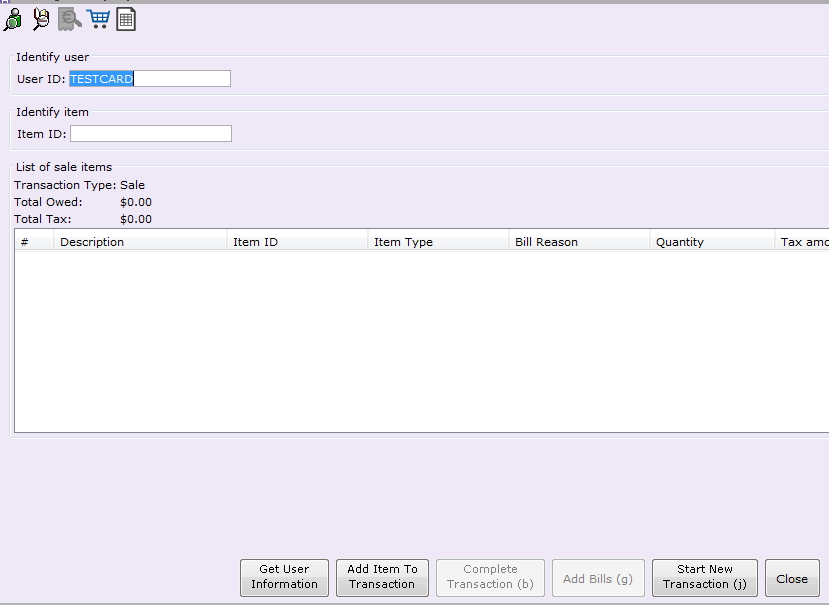 Enter an Item ID. Usually this will be a dummy item created for use with Cash Management:
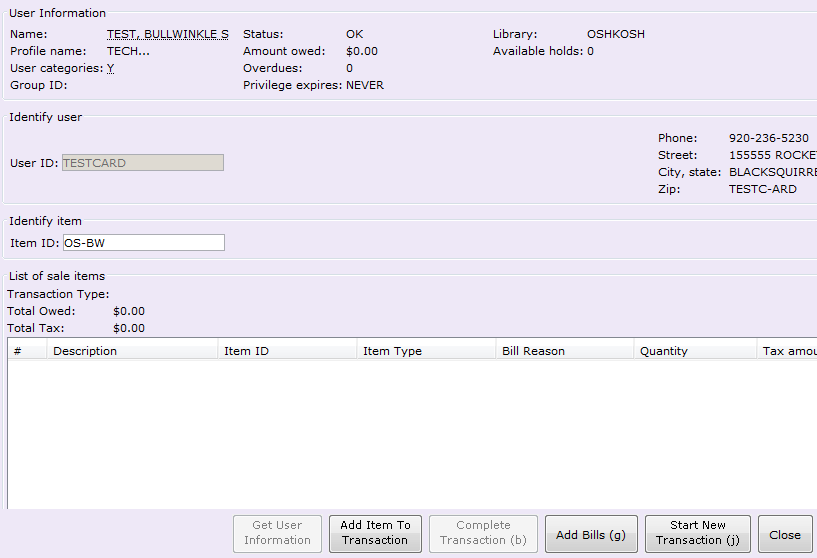 Click “Add Item to Transaction”
If you don’t know the item ID, you can search for it with the item search helper:
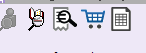 All additional items for sale by the library will be under a record for “Library Sales Items”
USE A KEYWORD SEARCH.
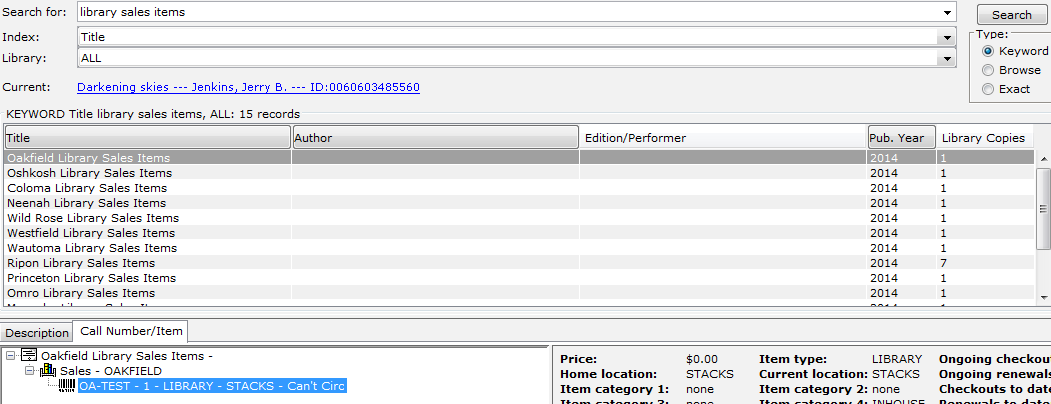 Find the record for your library’s sales items.
Highlight the item, then click “Add Item” or double-click it to add it to the transaction
If you need to change the price of a sale item, or how many are being sold, right-click on the item ID:
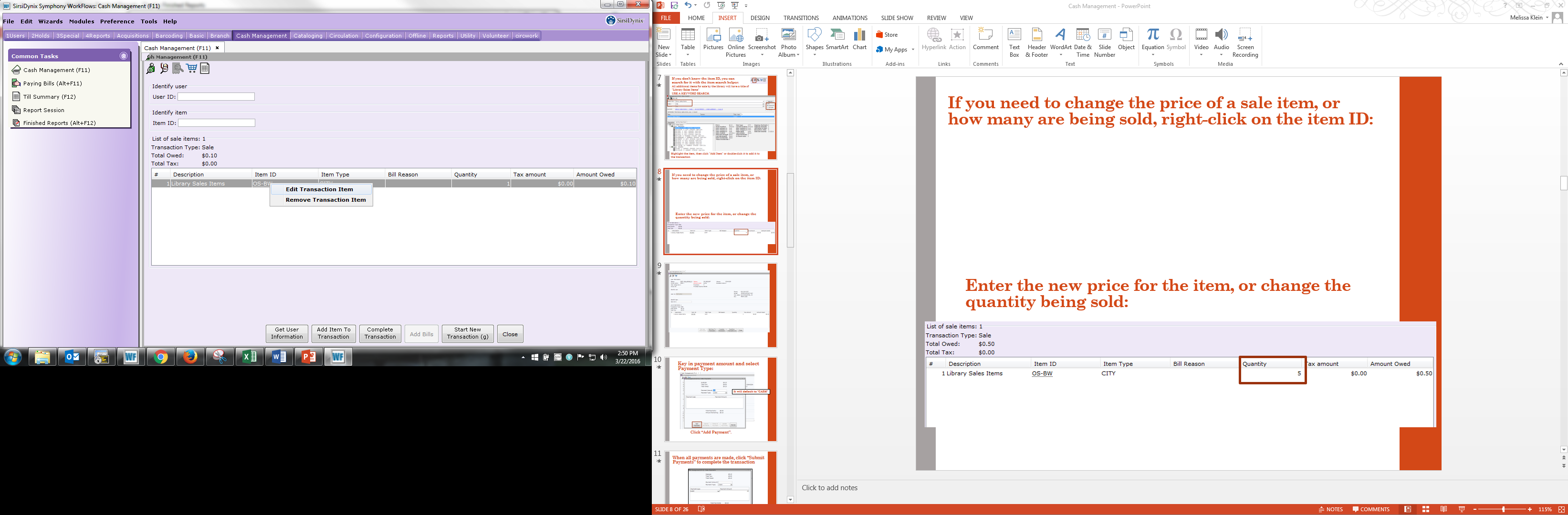 This is also how you can remove an item
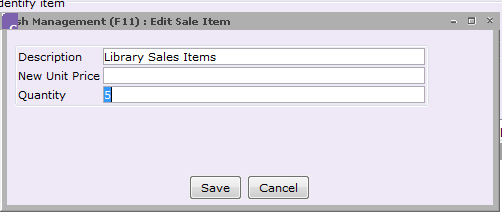 Enter the new price for the item, or change the quantity being sold
When all items are added, click “Complete Transaction”
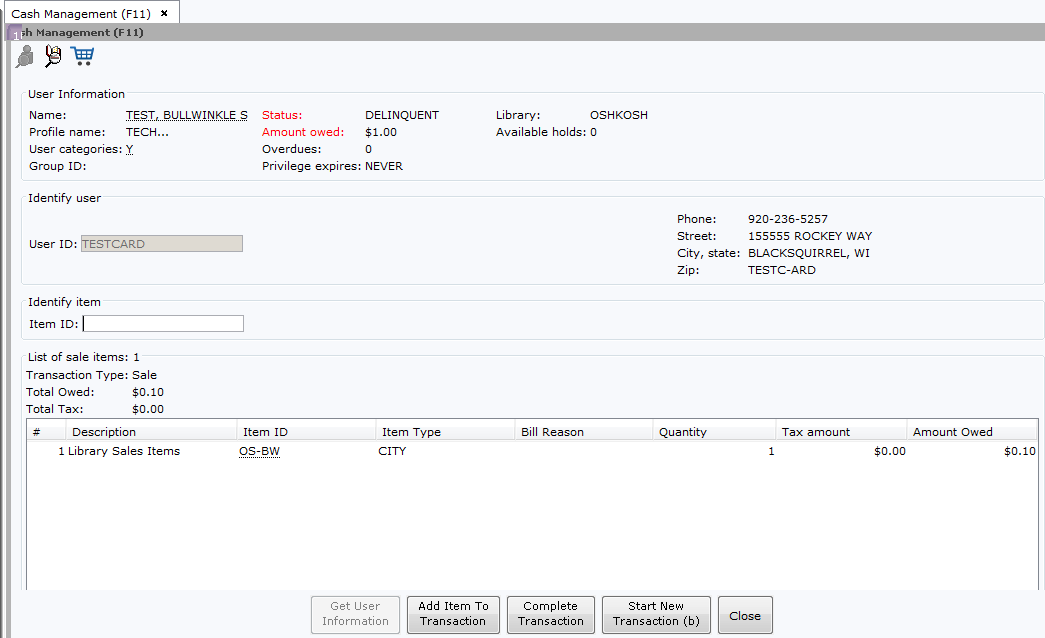 Key in payment amount and select Payment Type:
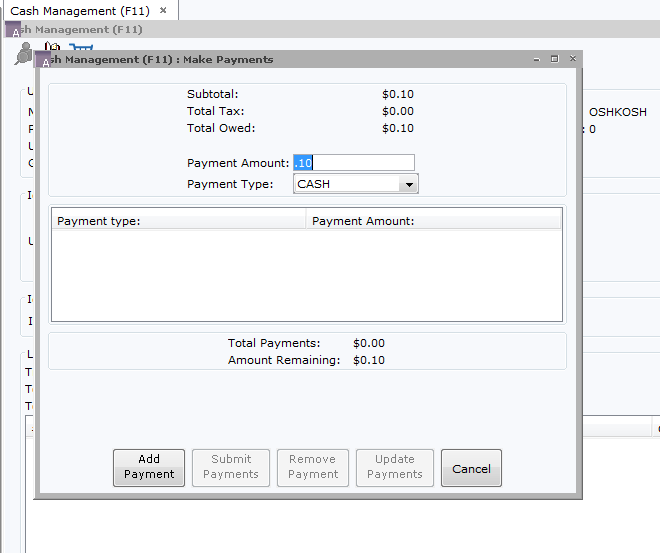 It will default to "CASH"
Click “Add Payment”.
When all payments are made, click “Submit Payments” to complete the transaction
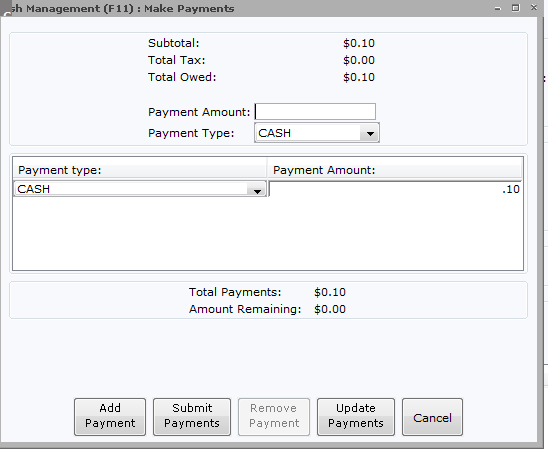 For Credit Card Payments:
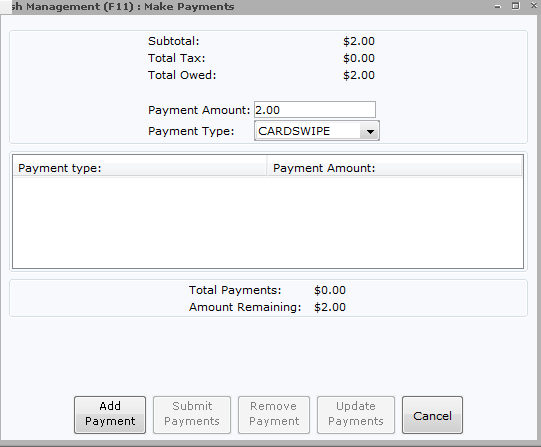 Payment Type is CARDSWIPE
CREDIT CARDS: MINIMUM PAYMENT OF $1.00
Credit cards can not be charged for more than the amount of the sale
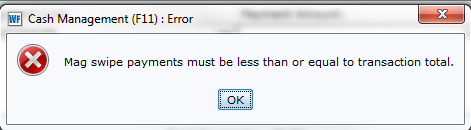 Credit Card Payment Flow chart:
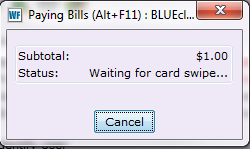 Swipe Card:
Error with Swipe
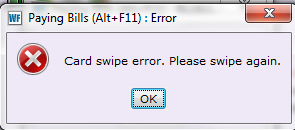 Press OK and Swipe Again
Successful swipe:
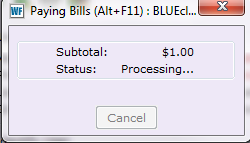 Successful Purchase: Receipt Printed
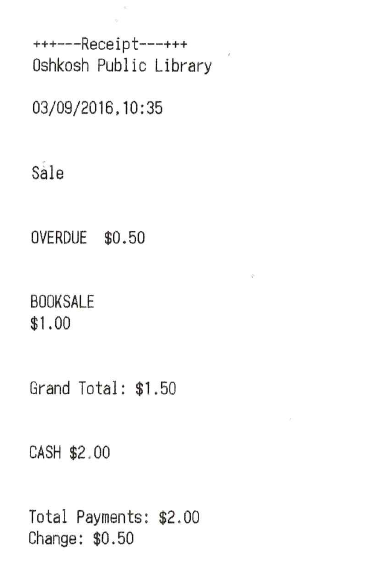 If patron paid with cash and need change:
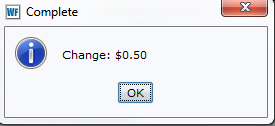 Cash drawer will open if you have one.
Cash Management Helpers
The new Helpers across the top include:
Add a User’s Bill to the Sale (Receipt w/magnifying glass)
Add an Ad Hoc Sale Item (Shopping Cart)
Till Summary (Spreadsheet)
Ad Hoc Sale Item
Add Bills Helper
Till Summary
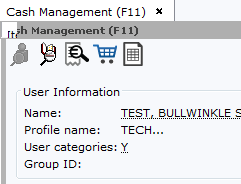 Add Bills Helper
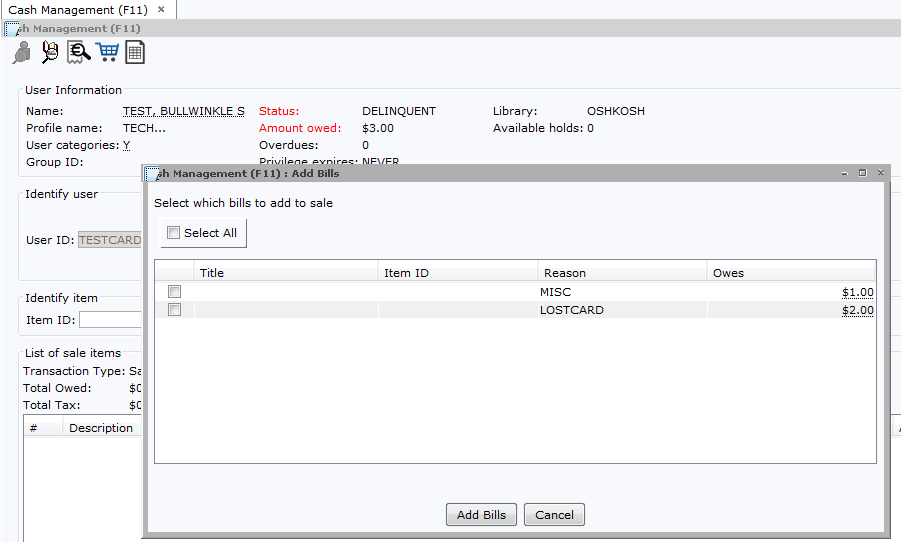 OR:
Ad Hoc Sale Item Helper
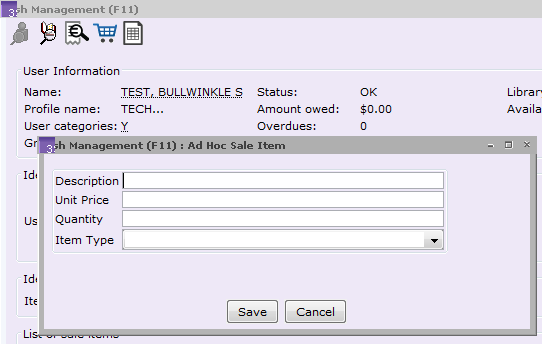 Fill in Fields:
Item Description in all caps for ease of reporting
Item Type indicates where the money goes: ex FRIENDS for items from the Friends’ book sale, CITY for fines, LIBRARY for donations, etc.
Click Save to add item to transaction
When your Transaction is complete, you have these options:
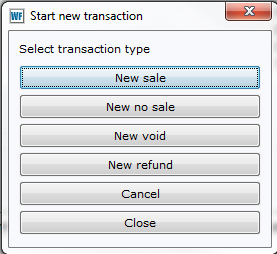 New Void: Don’t Use
No Sale: Opens Cash Drawer
New Refund: CASH ONLY. Issue refund. Spreadsheet subtracts amount from total
Till Summary
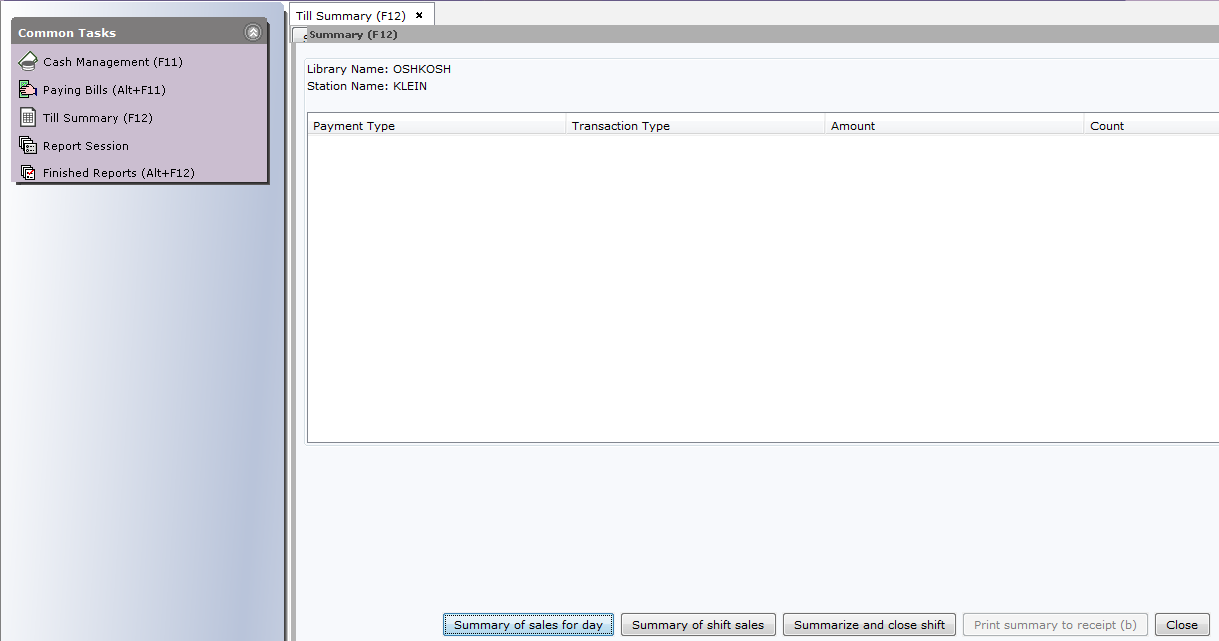 Click “Summary of sales for Day” to see all transactions for the day so far.
Summary of shift sales
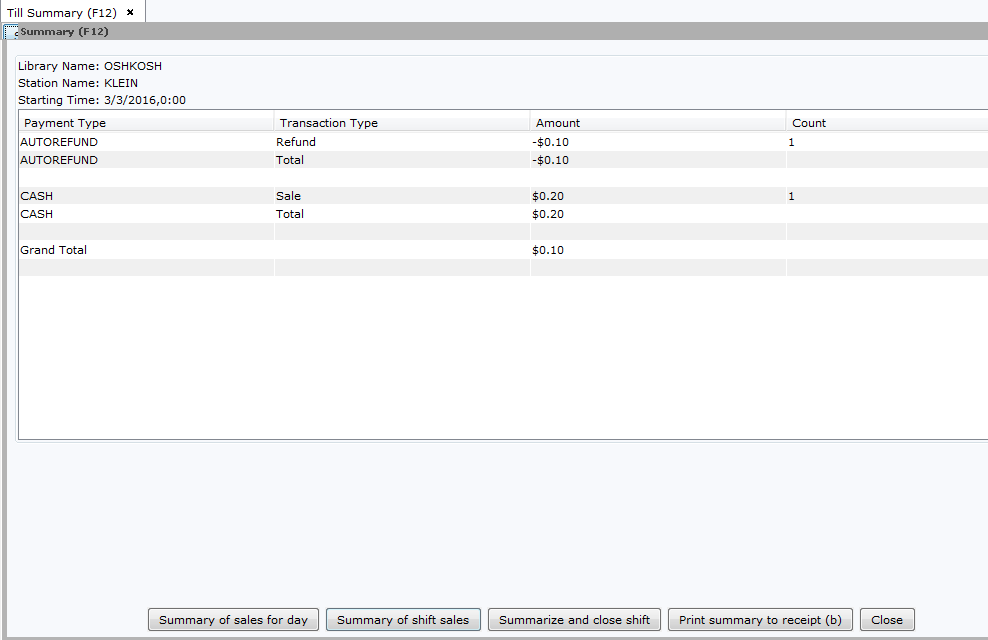 At the end of the day, click “Summarize and close Shift”
Two options appear: Print summary to receipt or Close.
Example summary receipt:
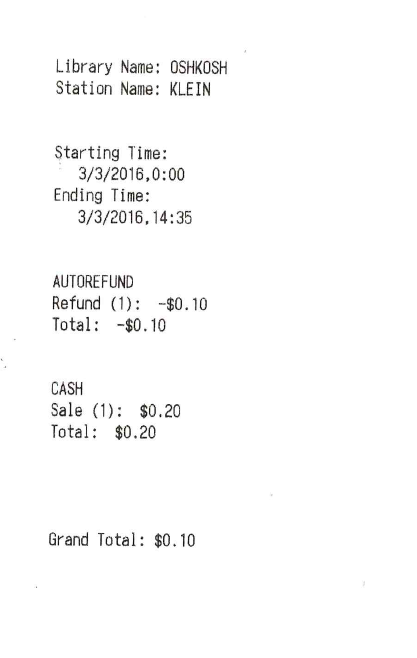 End of Day Report
Workflows report summarizing previous day’s transactions made through Cash Management
Spreadsheet format, viewed through Fixed Format Manager Helper of Finished Reports
Could be run monthly instead.
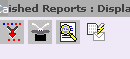 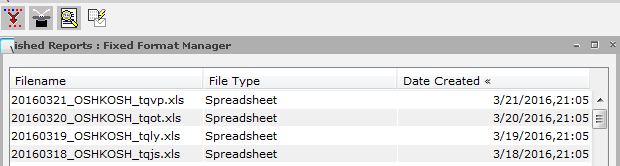 End of Day Report
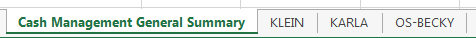 Spreadsheet: summary sheet
Details of transactions, by station, on each sheet
QUESTIONS?
Comments from those already using Cash Management?